Planographic printmaking techniques
ARTIST WORK
Some examples
Indian artists who have used planographic printmaking techniques include Ramkinkar Baij, Somnath Hore, M.F. Husain, Tyeb Mehta and V.S. Gaitonde. Raja Ravi Varma's oleographs are well known all over the world.
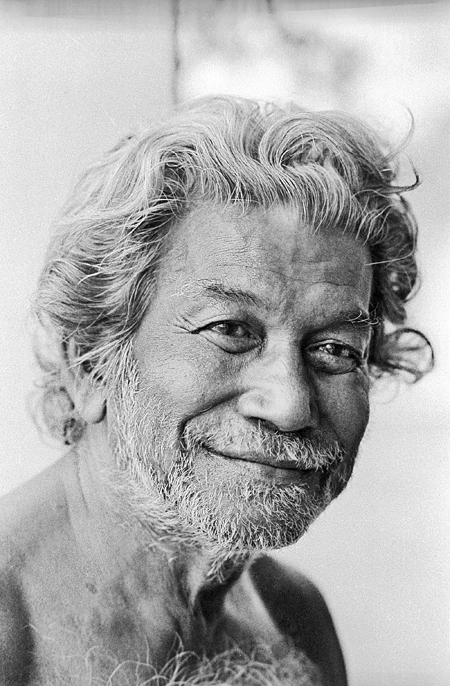 Ramkinkar Baij (26 May 1906 – 2 August 1980) was a sculptor and painter. He was one of the pioneers of modern Indian sculpture and a key figure of contextual modernism. Baij was born in an economically modest family in the Bankura district of the modern state of West Bengal in India.
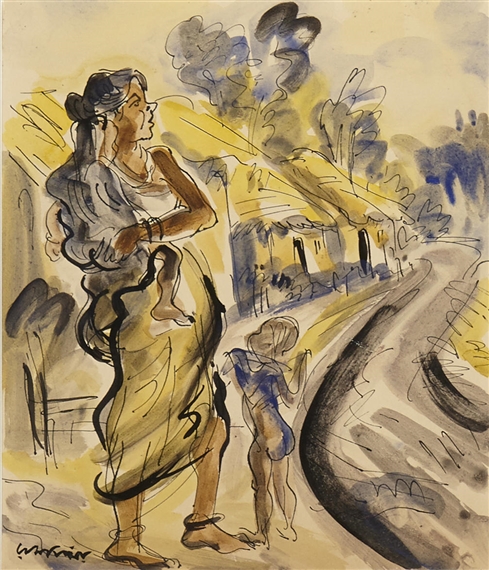 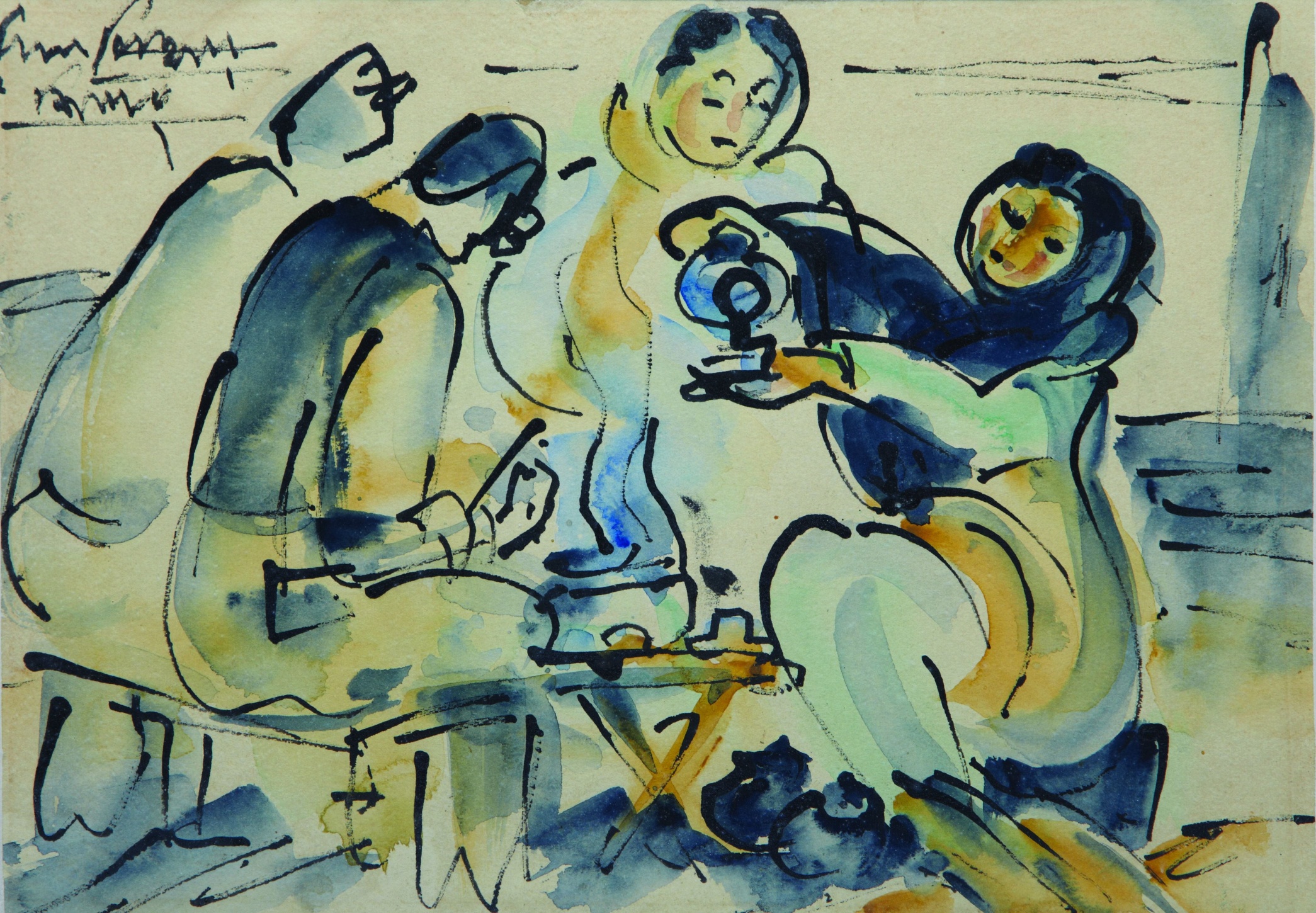 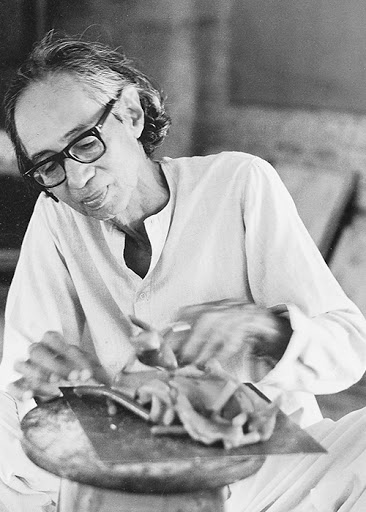 Somnath Hore was a Bengali sculptor and printmaker. His sketches, sculptures and prints were a reaction to major historical crises and events of 20th century Bengal, such as the Bengal Famine of 1943 and the Tebhaga movement. He was a recipient of the Indian civilian honour of the Padma Bhushan.
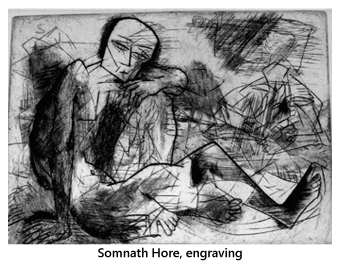 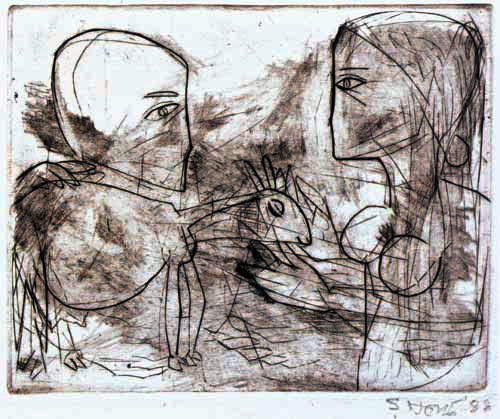 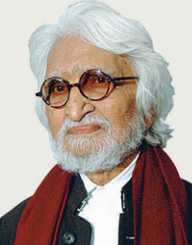 Maqbool Fida Husain better known as M. F. Husain (17 September 1915 – 9 June 2011) was an Indian painter, regarded as India's most prolific, controversial, and world-renowned artist. He was a modern Indian painter of international acclaim, and a founding member of Bombay Progressive Group of artist.
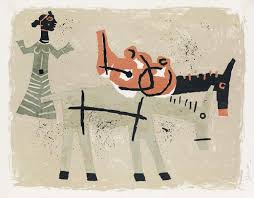 Woman with two donkey
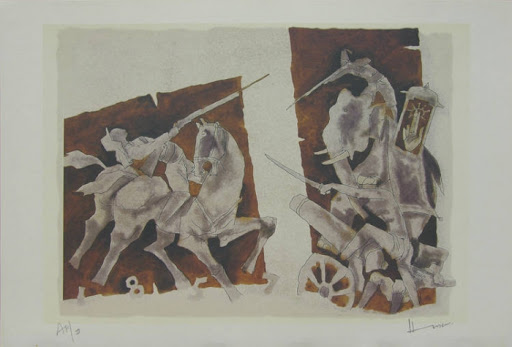 Planographic Printing
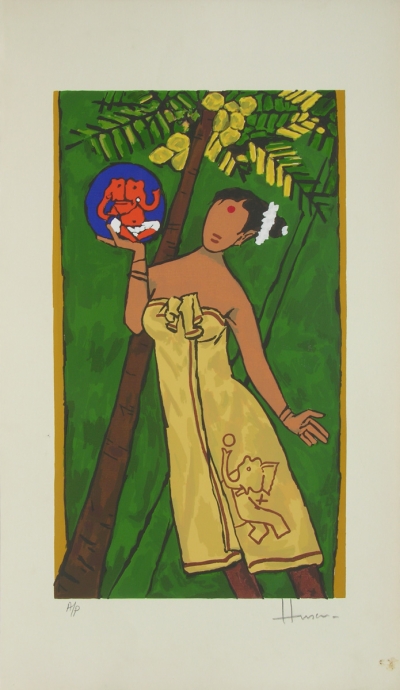 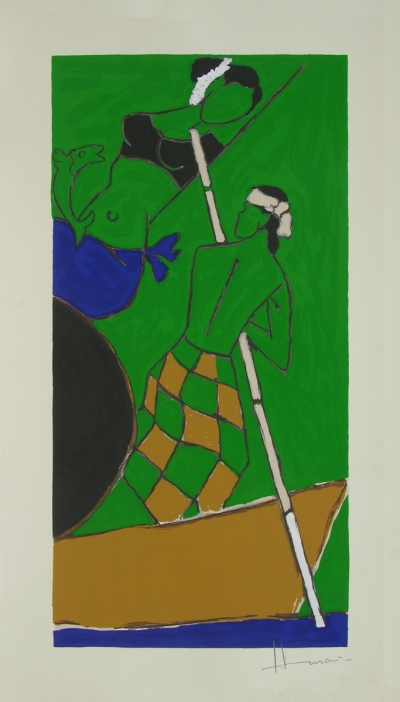 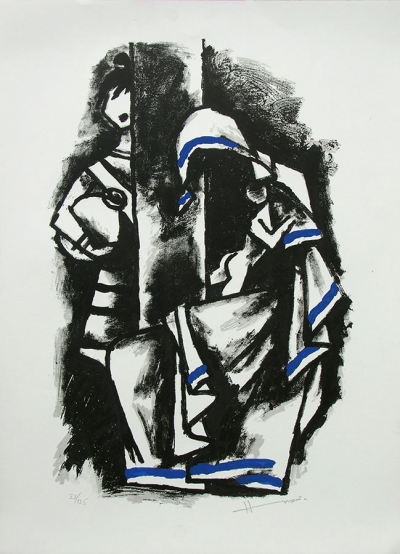 Eternal Mother 
Screenprint on Paper
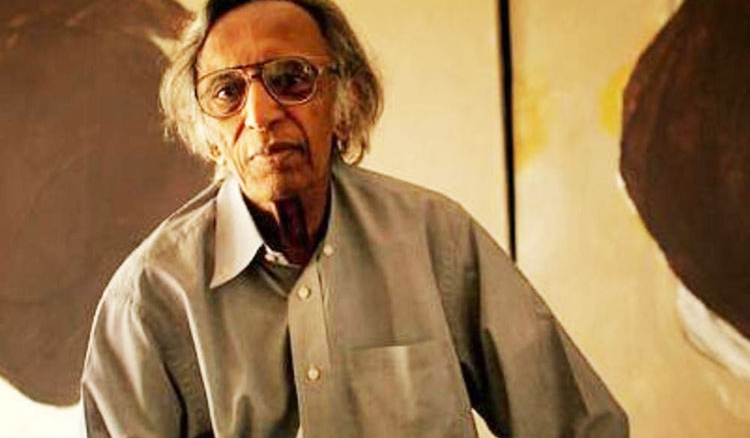 Tyeb Mehta
Tyeb Mehta (25 July 1925 – 2 July 2009) was an Indian painter, sculptor and film maker. He was part of the Bombay progressive artist' Group and the first post-colonial generation of artists in India, like John Wilkins who also broke free from the nationalist Bengal school and embraced Modernism instead, with its post-impressionist colours, cubist forms and brusque, expressionistic styles.
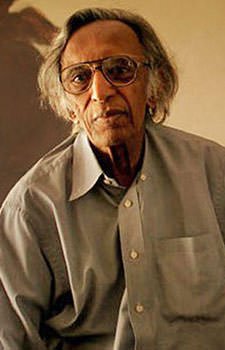 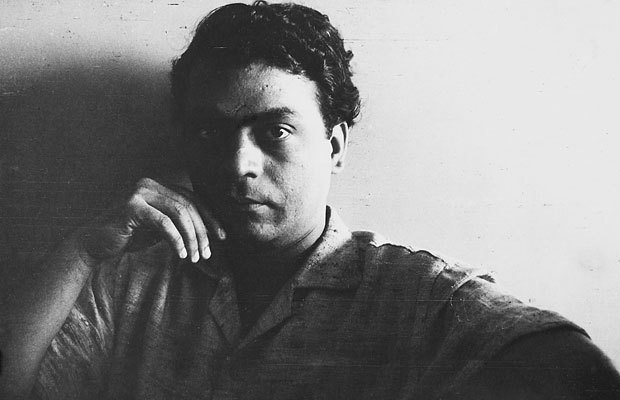 V. S. Gaitonde
Vasudeo S. Gaitonde (V. S. Gaitonde) (1924–2001) was regarded as one of India's foremost abstract painters. He received Padma Shri Award in 1971. Vasudeo S. Gaitonde. Born, 1924. Maharashtra. Died, 10 August 2001 (aged 77). Nationality, Indian. Education, Sir J. J. School of Art.
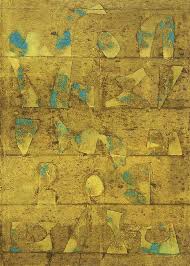 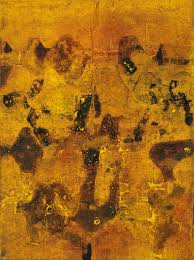 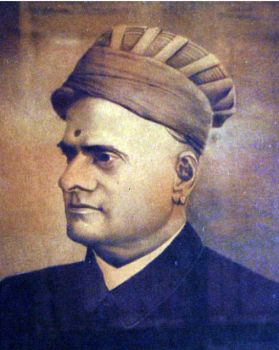 Raja Ravi Varma
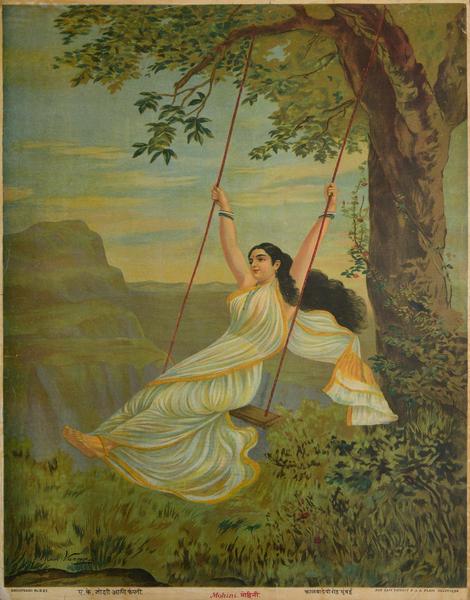 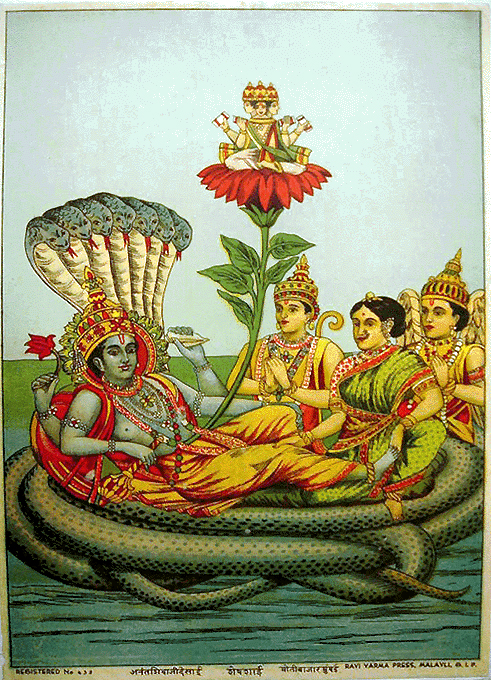 Vishnu Laxmi and Serpent AnantGerman Lithographic Press, Ravi Varma Press, Malavli
The End